Chapter 15 – vector and Free Store
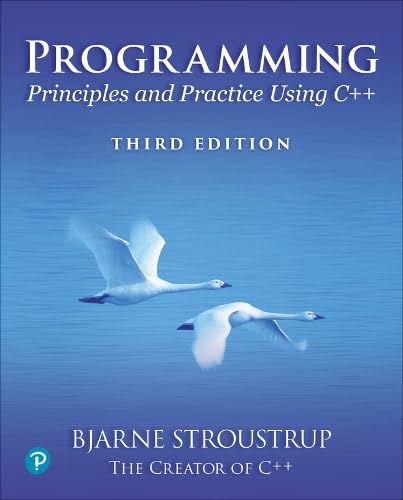 Use vector as the default!
– Alex Stepanov
Abstract
Vector is not just the most useful standard container, it also provides examples of some of the most important, powerful, and interesting implementation techniques. In this and the following lectures, we go through a series of increasingly sophisticated implementations of our Vector, seeing classical problems related to use of memory and providing solutions. Here, we discuss free store (heap storage, dynamic memory) management, and pointers.
Stroustrup/Programming/2024/Chapter15
2
Overview: evolving a vector type(and spanning the low-level/high-level language gap in the process)
Chapter 15
Dealing with “raw” memory: pointers and free store
Destructors 
Chapter 16
Arrays and pointers
Pointers and references
C-style strings
Alternatives to low level facilities: span, array, and string
Chapter 17
Copying and moving
Essential operations for managing object lifecycles
Chapter 18
Templates and generic programming
Exceptions and scope-based resource management and error handling (RAII)
Resource management pointers: unique_ptr and shared_ptr
Stroustrup/Programming/2024/Chapter15
3
Vector
vector is the most useful container
ISO standard
Simple to use
Compactly stores elements of a given type
Efficient access
Expands to hold any number of elements
Optionally range-checked access
the PPP version is range checked
How is that done?
That is, how is vector implemented?
We'll answer that gradually, feature after feature
Prefer vector for storing elements unless there's a good reason not to
Stroustrup/Programming/2024/Chapter15
4
Building from the ground up
The hardware provides memory and addresses
Low level
Untyped
Fixed-sized chunks of memory
No checking
As fast as the hardware architects can make it
The application builder needs something like a vector
Higher-level operations
Type checked
Size varies (as we get more data)
Run-time range checking
Close to optimally fast
Stroustrup/Programming/2024/Chapter15
5
Building from the ground up
At the lowest level, close to the hardware, life’s simple and brutal
You have to program everything yourself
You have no type checking to help you
Run-time errors are found when data is corrupted or the program crashes
We want to get to a higher level as quickly as we can
To become productive and reliable
To use a language “fit for humans”
Chapters 15-18 basically show all the steps needed
The alternative to understanding is to believe in “magic”
The techniques for building vector are the ones underlying all higher-level work with data structures
Stroustrup/Programming/2024/Chapter15
6
Vector
A vector
Our Vector will gradually be improved to approximate the standard vector
Can hold an arbitrary number of elements
Up to whatever physical memory and the operating system can handle
That number can vary over time
E.g. by using push_back()
Example
Vector<double> age(4);
age[0]=.33;    age[1]=22.0;    age[2]=27.2;    age[3]=54.2;
4
age:
age[0]:   age[1]:   age[2]:  age[3]:
0.33
22.0
27.2
54.2
Stroustrup/Programming/2024/Chapter15
7
Vector
class Vector {	// a very simplified vector of doubles (like vector<double>)
		int sz;			// the number of elements (“the size”)
		double* elem;		// pointer to the first element
public:
		Vector(int s);			// constructor: allocate s elements,  let elem point to them
		int size() const { return sz; }	// the current size
};

* means “pointer to” so double* is a “pointer to double”
What is a “pointer”?
How do we make a pointer “point to” elements?
How do we “allocate” elements?
Stroustrup/Programming/2024/Chapter15
8
Pointer values
Pointer values are memory addresses
Think of them as a kind of integer values
The first byte of memory is 0, the next 1, and so on
A pointer p can hold the address of  a memory location
0
1
2
p
600
2^20-1
600
7
A pointer points to an object of a given type
E.g., a double* points to a double, not to a string
A pointer’s type determines how the memory referred to by the pointer’s value is used
E.g. ,what a double* points to can be added but not, say, concatenated
Stroustrup/Programming/2024/Chapter15
9
The computer’s memory
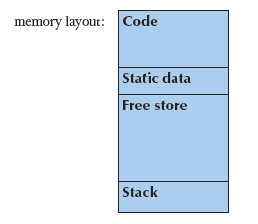 As a program sees it
Local variables “live on the stack” (including function arguments)
Global variables are “static data”
The executable code is in “the code section”
Stroustrup/Programming/2024/Chapter15
10
Vector (constructor)
Vector::Vector(int s)	// Vector's constructor
		:sz(s),			// store the size s in sz
	 	elem(new double[s])	// allocate s doubles on the free store
					// store a pointer to those doubles in elem
{  
		// Note: new does not initialize elements (but the standard vector does)
}
sz:
elem:
4
A pointer
Free store:
new allocates memory from the free store and returns a pointer to the allocated memory
We use new to allocate objects that have to outlive the function that creates them
Stroustrup/Programming/2024/Chapter15
11
The free store(sometimes called "the heap“ or “dynamic memory”)
You request memory “to be allocated” “on the free store” by the new operator
The new operator returns a pointer to the allocated memory
A pointer is the address of the first byte of the memory
int* p = new int;		// allocate one uninitialized  int				// int* means “pointer to int”
int* q = new int[7];	// allocate seven uninitialized ints				// “an array of 7 ints”
double* pd = new double[n];	// allocate n uninitialized doubles
A pointer points to an object of its specified type
A pointer does not know how many elements it points to
p:
q:
Stroustrup/Programming/2024/Chapter15
12
Access
p1:
p2:
???
5
Individual elements
int* p1 = new int;		// get (allocate) a new uninitialized int 
int* p2 = new int(5);		// get a new int initialized to 5

int x = *p2;			// get/read the value pointed to by p2
					// (or “get the contents of what p2 points to”)
					// in this case, the integer 5
int y = *p1;			// undefined: y gets an undefined value; don’t do that
Stroustrup/Programming/2024/Chapter15
13
Access             [0]         [1]          [2]          [3]          [4]
p3:
7
9
Arrays (sequences of elements)
int* p3 = new int[5];	 	// get (allocate) 5 ints 
				         	 // array elements are numbered [0], [1], [2], …

p3[0] = 7;			// write to (“set”) the 1st element  of p3
p3[1] = 9;

int x2 = p3[1];		// get the value of the 2nd element of p3

int x3 = *p3;	   		// we can also use the dereference operator * for an array
			   		// *p3 means p3[0]  (and vice versa)
Stroustrup/Programming/2024/Chapter15
14
Pointer values
Pointer values are memory addresses
Think of them as a kind of integer values
The first byte of memory is 0, the next 1, and so on
0
1
2
p2
*p2
2^20-1
7
// you can see a pointer value (but you rarely need/want to):
int* p1 = new int(7);				// allocate an int and initialize it to 7
double* p2 = new double(7);			// allocate a double and initialize it to 7.0
cout << "p1==" << p1 << " *p1==" << *p1 << "\n";  	// p1==??? *p1==c
cout << "p2==" << p2 << " *p2==" << *p2 << "\n";  	// p2==??? *p2=7
Stroustrup/Programming/2024/Chapter15
15
Access
A pointer does not know the number of elements that it's pointing to (only the address of the first element)
double* p1 = new double;
*p1 = 7.3;		// ok
p1[0] = 8.2;		// ok
p1[17] = 9.4;		// ouch! Undetected error
p1[-4] = 2.4;		// ouch! Another undetected error

double* p2 = new double[100];
*p2 = 7.3;		// ok
p2[17] = 9.4;		// ok
p2[-4] = 2.4;		// ouch! Undetected error

Fortunately, we have ways of avoiding such errors
p1:
8.2
7.3
p2:
7.3
Stroustrup/Programming/2024/Chapter15
16
Access
A pointer does not know the number of elements that it's pointing to
double* p1 = new double;
double* p2 = new double[100];



p1[17] = 9.4;    // error (obviously)

p1 = p2;   	   // assign the value of p2 to p1



p1[17] = 9.4;      // now ok: p1 now points to the array of 100 doubles
p1:
[0]:
[99]:
p2:
(after the assignment)
p1:
Stroustrup/Programming/2024/Chapter15
17
Access
A pointer does know the type of the object that it’s pointing to
int* pi1 = new int(7);
int* pi2 = pi1;	// ok: pi2 points to the same object as pi1
double* pd = pi1;	// error: can’t assign an int* to a double*
char* pc = pi1;	// error: can’t assign an int* to a char*
There are no implicit conversions between a pointer  to one value type to a pointer to another value type
However, there are implicit conversions between value types:


*pc = 8;	// ok: we can assign an int to a char
*pc = *pi1;	// ok: we can assign an int to a char
pc:
pi1:
7
7
Stroustrup/Programming/2024/Chapter15
18
Pointers, arrays, and vector
With pointers and arrays we are "touching" hardware directly with only the most minimal help from the language.
Here is where serious programming errors can most easily be made, resulting in malfunctioning programs and obscure bugs
Operate at this level only when you really need to
If you get "segmentation fault", "bus error", or "core dumped", suspect an uninitialized or otherwise invalid pointer
vector is one way of getting almost all of the flexibility and performance of arrays with greater support from the language (read: fewer bugs and less debug time).
Stroustrup/Programming/2024/Chapter15
19
The null pointer
Sometimes, we need to say “this pointer doesn’t point to anything just now”
double* p = nullptr;
// …
If (p!=nullptr)		// p points to something
	*p = 7;
else
	*p = 9;		// No! never do this, p doesn’t point to anything
More concisely, we can leave out the !=nullptr
If (p)		// p points to something, aka “p is valid’’
	*p = 7;
nullptr is commonly used to indicate
End of a linked list
No pointer value available  just now
No object to return a pointer to
…
Stroustrup/Programming/2024/Chapter15
20
A problem: memory leak
double* calc(int result_size, int max)
{
		double* p = new double[max];	   	// allocate max doubles on free store
		double* result = new double[result_size];	
		// … use p to calculate results to be put in result …
		return result;
}

double* r = calc(200,100);	// oops! 

We “forgot” to give the memory  allocated by new back to the free store
That doesn’t happen automatically (“no garbage collection”)
Lack of de-allocation (usually called “memory leaks”) can be a serious problem in real-world programs
A program that must run for a long time can’t afford any memory leaks
Stroustrup/Programming/2024/Chapter15
21
We can give memory back to the free store: detete
double* calc1(int result_size, int max)
{
		double* tmp = new double[max];    // allocate max doubles on free store
		double* result = new double[result_size];	
		// … use tmp to calculate results to be put in result …
		delete[] tmp;			    // return the memory pointed to by tmp to the free store
		return result;
}

double* r = calc1(200,100);	// oops! 
// … use r …
delete[ ] r;			// return the memory pointed to by r to the free store

It is easy to forget return memory to the free store
Stroustrup/Programming/2024/Chapter15
22
Memory leaks – resource leaks
A program that needs to run “forever” can’t afford any memory leaks
An operating system is an example of a program that “runs forever”
If a function leaks 8 bytes every time it is called, how many days can it run before it has leaked/lost a megabyte?
Trick question: not enough data to answer, but about 130,000 calls
All memory is returned to the system at the end of the program
If you run using an operating system (Windows, Unix, whatever)
Program that runs to completion with predictable memory usage may leak without causing problems
i.e., memory leaks aren’t “good/bad” but they can be a major problem in specific circumstances

Memory leaks is a major real-world problem
Memory leaks is just a special case of resource leaks
E.g., files, locks, sockets
Fortunately, we have a general solution
Stroustrup/Programming/2024/Chapter15
23
Memory leaks
Another way to get a memory leak

void f()
{
	double* p = new double[27];
	// …
	p = new double[42];
	// …
	delete[] p;
}

// 1st array (of 27 doubles) leaked
1st value
p:
2nd value
Stroustrup/Programming/2024/Chapter15
24
Memory leaks
How do we systematically and simply avoid memory leaks?
Use resource handles
Use vector, etc.
don't mess directly with new and delete
Or use a garbage collector
A garbage collector is a program the keeps track of all of your allocations and returns unused free-store allocated memory to the free store
Not common in C++
not covered in this course; see http://www.stroustrup.com/C++.html
Unfortunately, a garbage collector doesn’t prevent all resource leaks
Only memory leaks
Stroustrup/Programming/2024/Chapter15
25
A problem: memory leak
void f(int x)
{
		Vector v(x);	// define a Vector  (which allocates x doubles on the free store)
		// … use v …

		// give the memory allocated by v back to the free store
		// but how? (Vector's elem data member is private)
}
Stroustrup/Programming/2024/Chapter15
26
Vector (destructor)
// a very simplified Vector of doubles:
class Vector {
	int sz;			// the size
	double* elem;		// a pointer to the elements
public:
	Vector(int s)  :sz(s), elem(new double[s]) { } 	// constructor: allocates/acquires memory
	~Vector() { delete[ ] elem; }			// destructor: de-allocates/releases memory
		// …
};

Note: this is an example of a general and important technique:
acquire resources in a constructor
release them in the destructor
Examples of resources: memory, files, locks, threads, sockets
Stroustrup/Programming/2024/Chapter15
27
Implicitly give memory back to the free store
Vector<double> calc2(int result_size, int max)
{
		Vector<double> tmp(max);	   	// allocate max doubles on free store
		Vector<double> result(result_size);	
		// … use tmp to calculate results to be put in result …
		return result;
}	 // tmp destroyed upon return

void user()
{
	// …
	auto res = calc2(200,100);	// oops! 
	// … use r …
} 	// res destroyed upon return
Simpler and probably more efficient
than using new and delete explicitly
(yes, we can avoid copying a result vector
- Next lecture)
Stroustrup/Programming/2024/Chapter15
28
Free store summary
Allocate using new
New allocates an object on the free store, sometimes initializes it, and returns a pointer to it
int* pi = new int;			// default initialization (none for int)
char* pc = new char('a');		// explicit initialization
double* pd = new double[10];	// allocation of (uninitialized) array
New throws a bad_alloc exception if it can't allocate (out of memory)
Deallocate using delete and delete[ ]
delete and delete[ ] return the memory of an object allocated by new to the free store so that the free store can use it for new allocations
delete pi;	// deallocate an individual object
delete pc;	// deallocate an individual object
delete[ ] pd;	// deallocate an array
Delete of a zero-valued pointer ("the null pointer") does nothing
char* p = nullptr;
delete p;		// harmless
Stroustrup/Programming/2024/Chapter15
29
Avoid “naked new” and “naked delete”
Manual resource allocation and deallocation is error-prone
We forget to hand resources back (Ask any librarian)
We use pointers after the memory they point to has been deleted
Use of “raw pointers” to manage memory leads to overuse of pointers
Using vector leads to simpler code
Compare calc1() and calc2()
See the following lectures and chapters
Stroustrup/Programming/2024/Chapter15
30
Generated destructors
If a member of a class has a destructor, then that destructor will be called when the object containing  the member is destroyed. 

struct Customer {
	string name;
	vector<string> addresses;
	// ...
};

void some_fct()
{
	Customer fred { "Fred", {"17 Oak St.", "232 Rock Ave."}};
	// ... use fred ...
}

That saves us a lot of work
And avoid a lot of bugs
Stroustrup/Programming/2024/Chapter15
31
Virtual destructors
Destructors work correctly in class hierarchies
Provided you declare the destructor virtual
Shape* fct()
{
	Text tt {Point{200,200},"Anya"}; 			// local Text variable
	// ...
	return new Text{Point{100,100},"Courtney"};		// Text object on the free store
}

void user()
{
	Shape* q = fct();
	// ... use the Shape without caring exactly which kind of shape it is ...
	delete q;		// Shape’s destructor is virtual so Text::~Text() is called if *q is a Text
}
Stroustrup/Programming/2024/Chapter15
32
But, what about “no naked deletes”?
Use “resource-manegement” pointers ()

unique_ptr<Shape> fct()
{
	Text tt {Point{200,200},"Annemarie"}; 				// local Text variable
	// ...
	return make_unique<Text>(Point{100,100},"Nicholas");		// Text object on the free store
}

void user()
{
	unique_ptr<Shape> q = fct();
	// ... use the Shape without caring exactly which kind of shape it is ...
}

Equivalent to the previous example, but simpler
Stroustrup/Programming/2024/Chapter15
33
Access to elements
But our Vector doesn’t have access operations

So, let’s add very simple ones
class Vector {		// a very simplified vector of doubles
public:
 	Vector(int s) :sz{s}, elem{new double[s]} { /* ... */ }		// constructor
	~Vector() { delete[] elem; }				// destructor

 	int size() const { return sz; }				// the current size

	double get(int n) const { return elem[n]; }			// access: read
	void set(int n, double v) { elem[n]=v; }			// access: write
private:
	int sz;			// the size
	double* elem; 		// a pointer to the elements
};
Stroustrup/Programming/2024/Chapter15
34
Access to elements
Not very elegant
But it’ll do for now

Vector v(5);
for (int i=0; i<v.size(); ++i) {
	v.set(i,1.1*i);
 	cout << "v[" << i << "]==" << v.get(i) << '\n';
}
Stroustrup/Programming/2024/Chapter15
35
Reminder
Why look at the Vector implementation?
To see how the standard library vector really works
To introduce basic concepts and language features
Free store (heap)
Copying
Dynamically growing data structures
To see how to directly deal with memory
To introduce the techniques and concepts we need to understand C
Including the dangerous ones (and see how to avoid those in C++)
To demonstrate class design techniques
To see examples of “neat” code and good design
Stroustrup/Programming/2024/Chapter15
36
Next lecture
We’ll see how we can change our Vector’s implementation to better allow for changes in the number of elements. Then we’ll modify Vector to take elements of an arbitrary type and add range checking. That’ll imply looking at templates and revisiting exceptions.
Stroustrup/Programming/2024/Chapter15
37